Career Path Development!
Unit 2:
Session 4
Career Exploration
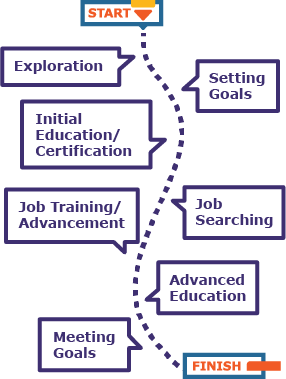 Exploring My Options
Setting Career Goals
Job Specific Training
Meeting My Career Goals
Initial Education/Certification
Advancement Opportunities
Job Searching 
Advancd Training/Education
??
??
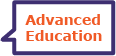 ??
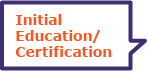 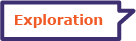 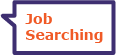 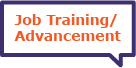 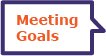 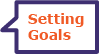 ??
??
??
??
UNIT 2: Session 4: Career Path Development
Career Path Development
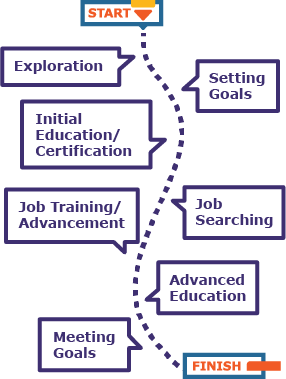 Exploring My Options
Setting Career Goals
Initial Education/Certification
Job Searching 
Job Specific Training
Advancement Opportunities
Advanced Training/Education
Meeting My Career Goals
UNIT 2: Session 4: Career Path Development
Step 1: Exploring My Options
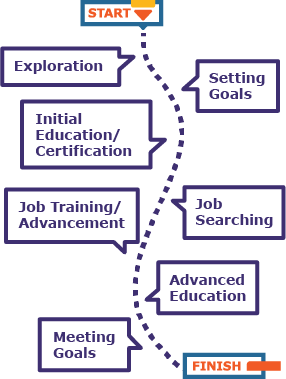 Identify one or two clusters

Explore career pathways

Consider interests, lifestyle, goals and talents
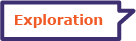 UNIT 2: Session 4: Career Path Development
Step 2: Setting Career Goals
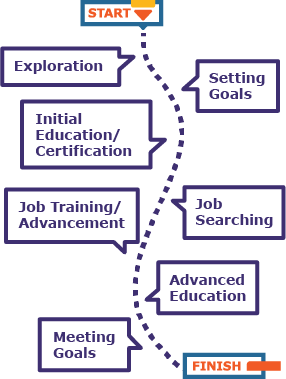 Establish initial career goals

These will be updated many times 

For now, these may be general
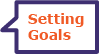 UNIT 2: Session 4: Career Path Development
Step 3: Initial Education/Certification
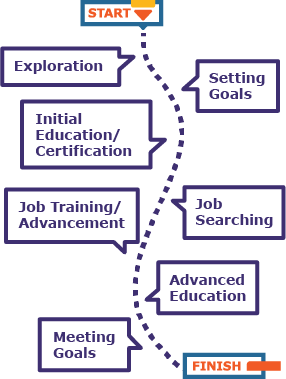 Learn about the education required for dream career

Education requirements
High School Diploma
Two-year Degree/Certificate
Four-year Degree
Advanced Degree

Learn about certification required in career area
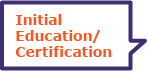 UNIT 2: Session 4: Career Path Development
Step 4: Job Searching
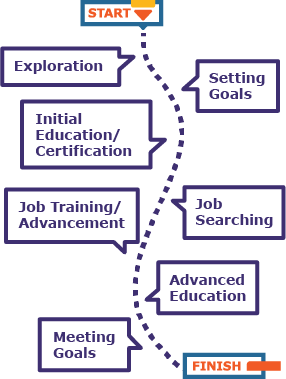 Entry level positions are a place to begin in your career

Job searching involves:
Completing an application
Sending a resume
Interviewing
Choosing a job from the offers

Start exploring careers with after-school employment
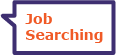 UNIT 2: Session 4: Career Path Development
Step 5: Take Advantage of Job Specific Training and Advancement Opportunities
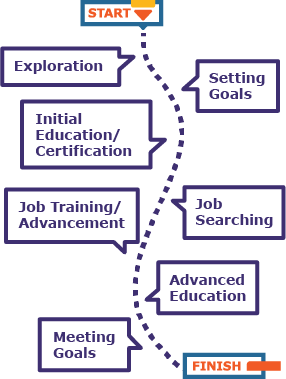 This happens after you are hired for a job

In this you will learn about the tasks and tools the group uses to do your job

Take advantage of opportunities to take on more responsibility or new jobs in the same organization
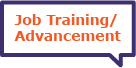 UNIT 2: Session 4: Career Path Development
Step 6: Complete Advanced or Continuing Training/Education
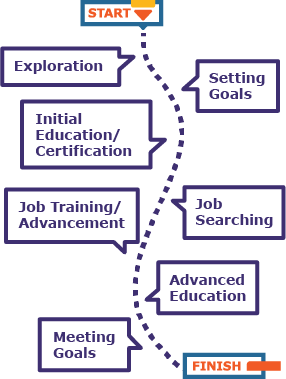 Set goals for advanced education

Advancement may also mean that you learn something new

You may get an advanced degree in many ways

Continuing education keeps a license or certificate current
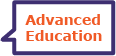 UNIT 2: Session 4: Career Path Development
Step 7: Meeting My Career Goals
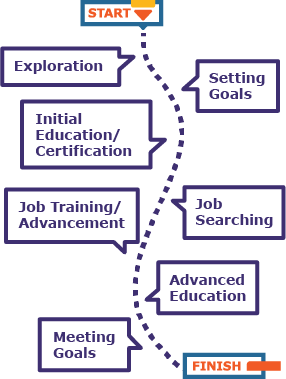 Requires effort

Re-evaluate goals once they are met

Focus on continuous improvement

Achieve your dreams!
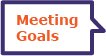 UNIT 2: Session 4: Career Path Development